শুভেচ্ছা
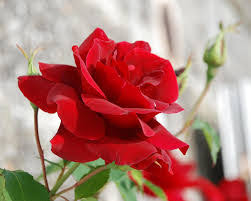 শিক্ষক পরিচিতি
মোঃ জহুরুল ইসলাম
            সহকারি শিক্ষক (আইসিটি)
  খোট্টাপাড়া ইসলামিয়া আলিম মাদ্রাসা
সাপাহার, নওগাঁ।
মোবাইল নম্বরঃ ০১৭৩৪৬৫২০৮০। 
zohurul2017@gmail.com
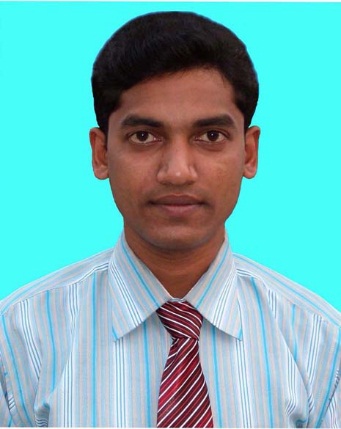 পাঠ পরিচিতি
বিষয়ঃ বাংলাদেশ ও বিশ্ব পরিচয়
    শ্রেণি : সপ্তম 
      অধ্যায়ঃ ০৯
    মোট শিক্ষার্থীঃ 39 জন 
     সময়ঃ ৪৫ মিনিট
    তাং০২/০২/20২০।
নিচের ছবিগুলো লক্ষ কর
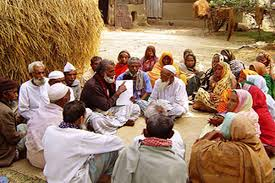 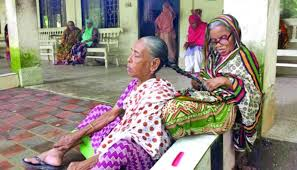 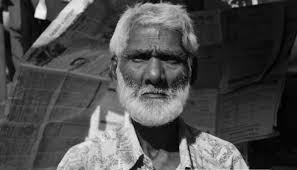 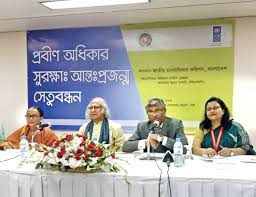 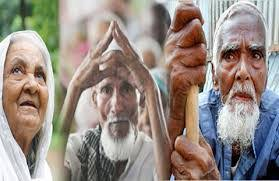 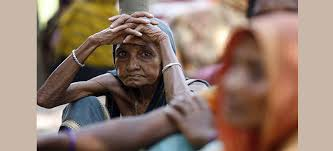 পাঠ শিরোনাম
প্রবীণ অধিকারের ধারনা
শিখন ফল
এই পাঠ শেষে শিক্ষার্থীরা-
প্রবীণ কারা তা বলতে পারবে?
প্রবীণরা শারীরিকভাবে কী সমস্যা মোকাবিলা করেন তা বলতে  পারবে?
প্রবীণদের মতামতকে গুরুত্ব দেওয়ার প্রয়োজনীয়তা বর্ণনা করতে পারবে।
একক কাজ এর ক্লু
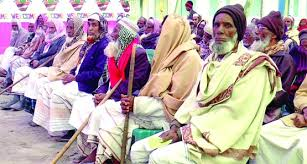 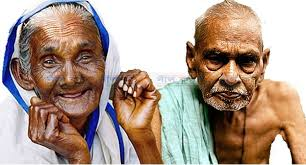 একক কাজ
৫মিনিট
১। প্রবীণ কারা?
একক কাজের সমাধান
সাধারণত ষাট বছরের অধিক বয়সের মানুষদের প্রবীণ বলা ।
জোড়ায় কাজ এর ক্লু
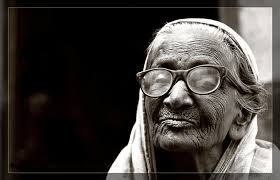 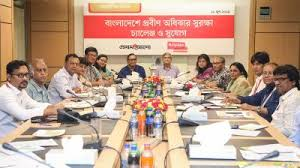 জোড়ায় কাজ
৫মিনিট
প্রবীণরা শারীরিকভাবে কী সমস্যা মোকাবিলা করেন?ব্যাখ্যা করো।
জোড়ায় কাজের সমাধান
বয়সের কারণে শরীরের প্রতিরোধ ক্ষমতা কমে যাওয়ায় প্রবীণরা নানা প্রকার শারীরিক সমস্যার সম্মুখীন হন।
 প্রবীণরা শারীরিকভাবে নানা ধরনের  সমস্যা মোকাবিলা করে থাকেন । এ সময়ে তাদের শারীরিক শক্তি কমে আসে । নানা রোগব্যাধি শরীরে বাসা বাঁধে । তাদের বিশ্রাম বা আরামের প্রয়োজন হয়। কিন্তু আমাদের দেশের অনেক প্রবীণেরই বিশ্রামের সুযোগ কম। অসুস্থ অবস্থায় প্রয়োজনীয় চিকিৎসা সেবাটুকুও তারা পানা।
দলীয়  কাজ এর ক্লু
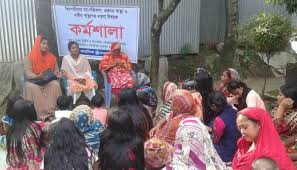 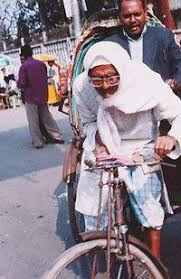 দলীয়  কাজ
১০ মিনিট
প্রবীণদের মতামতকে গুরুত্ব দেওয়ার প্রয়োজনীয়তা বর্ণনা?
দলীয় কাজ এর সমাধান
সমাজে যারা প্রবীণ রেয়েছে তারা এক সময় প্রবীণ ছিলেনা। আমাদের মতো তারাও সমাজ, পরিবারের জন্য অনেক কিছু করেছেন। বয়সের কারণে আজ তারা প্রবীণ হয়েছেন। তাদের মতামতকে আমাদের গুরুত্ব দেওয়া উচিত। কারণ তারা অনেক জ্ঞান ও অভিজ্ঞতাসম্পন্ন মানুষ। তারা কোনো বিষয়ে মতামত দিলে অনেক ভেবেচিন্তে দেন। এসব কারণেই প্রবীণদের মতামতকে আমাদের গুরুত্ব দেওয়া উচিত।
মূলায়ন
১। বাংলাদেশে সরকারি চাকরি থেকে কর্মকর্তা ও কর্মচারীদের অবসর গ্রহণের বয়স কত?
ক. ৫৭ বছর
খ . ৫৯ বছর
ঘ. ৬৫ বছর
গ. ৬০ বছর
২।প্রবীণ বয়সে মানুষের কী কমে আসে?
ক.ওজন
খ . বুদ্ধি
গ. শারীরিক শক্তি
ঘ . বয়স
বাড়ীর কাজ
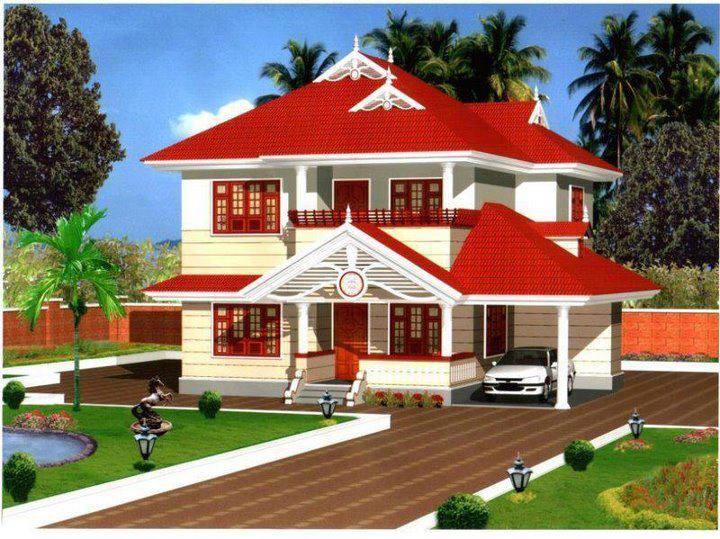 বাংলাদেশে প্রবীণদের কল্যাণমূলক কর্মসূচি লেখে নিয়ে আসবে।
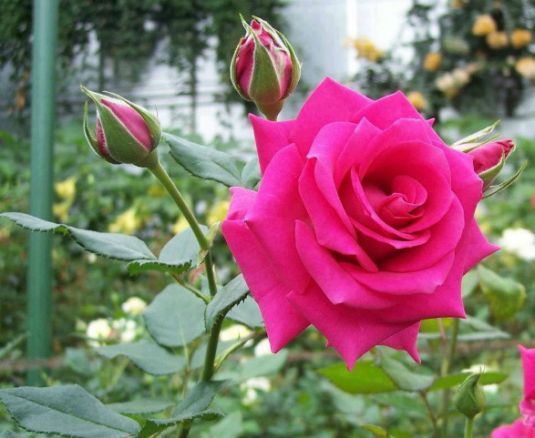 ধন্যবাদ